Rising Together: 
Identifying Tomorrow’s Leaders & Empowering Volunteer Growth
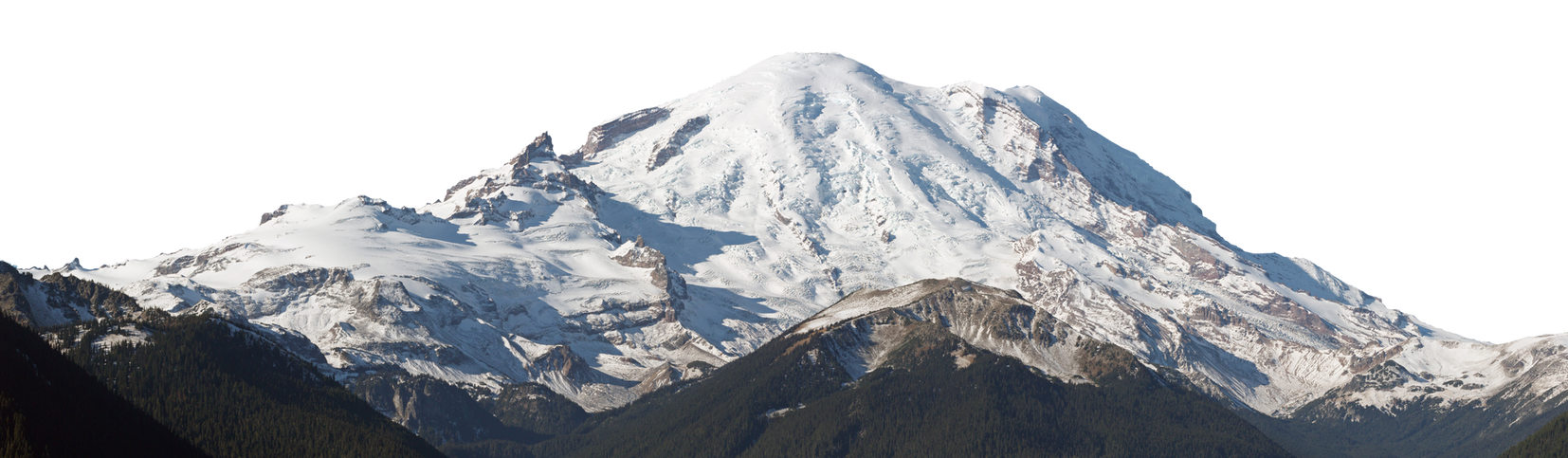 How to Spot Future Leaders
Show members what ALA is all about
Make people feel welcome at events
Create opportunities for people to interact and speak up in groups
Be present and interact with others

Pay Attention
Look for members who participate
Look for members who are engaged
Talk to members at events to get a sense of who they are
Identify people with growth mindsets

Suggest opportunities
Talk about volunteer opportunities
Suggest members apply
Ask them
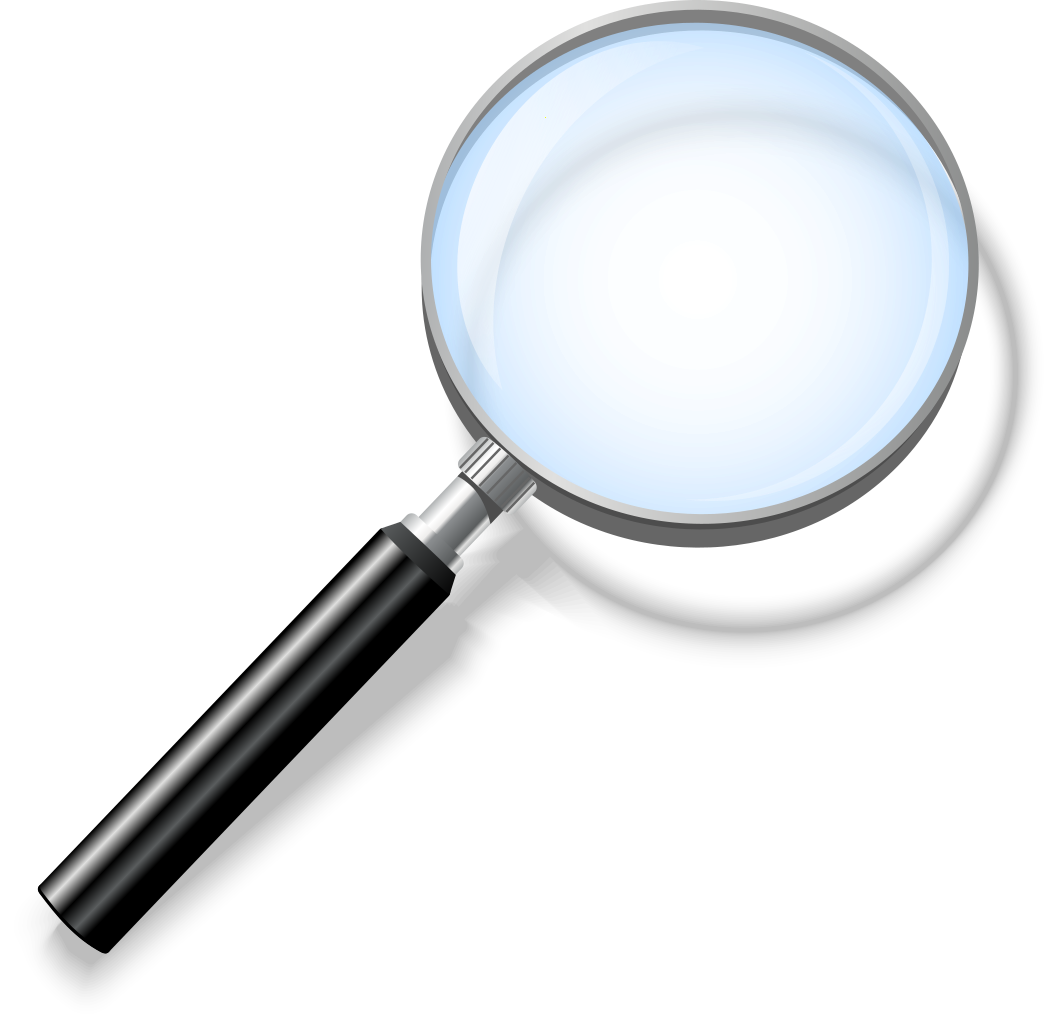 How to Foster Volunteer Growth
Share your personal experiences & ask questions of others

Foster a supportive & inclusive Culture 

Suggest opportunities

Be a mentor 

Provide tools for success – 
Provide training opportunities
Set clear expectations – be transparent
Build confidence in new leaders

Show people how ALA skills transfer to their workplaces

Lead by example
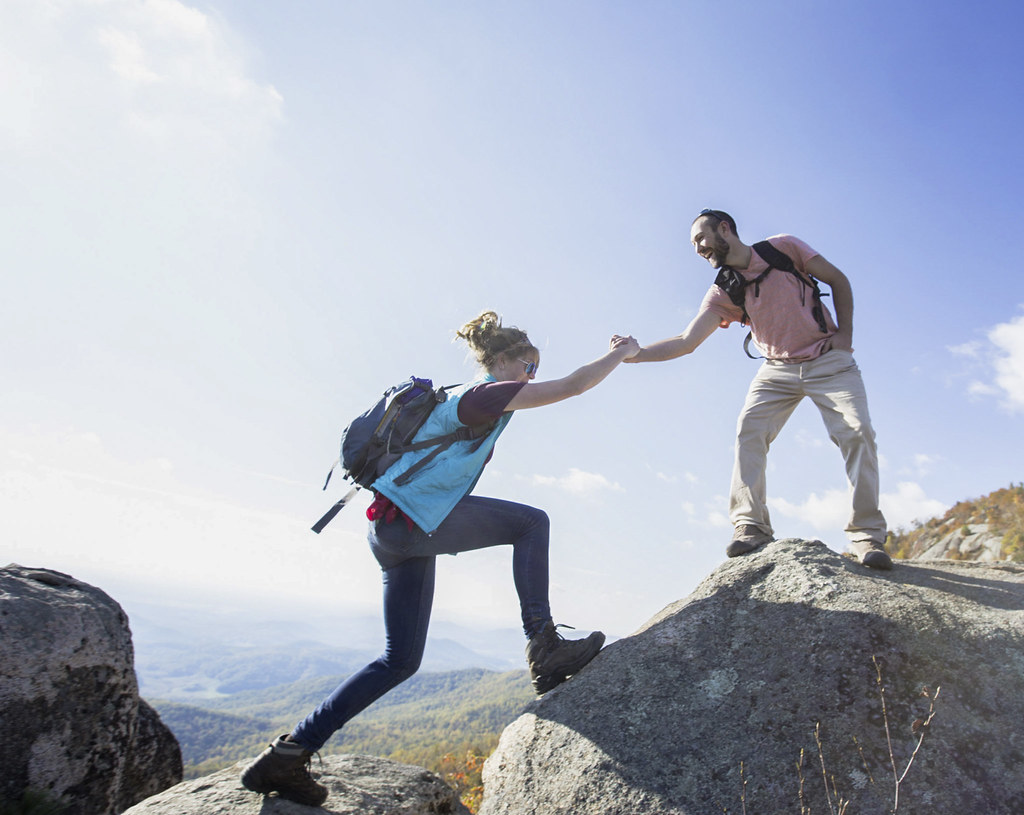 Build a Culture of Collective Success
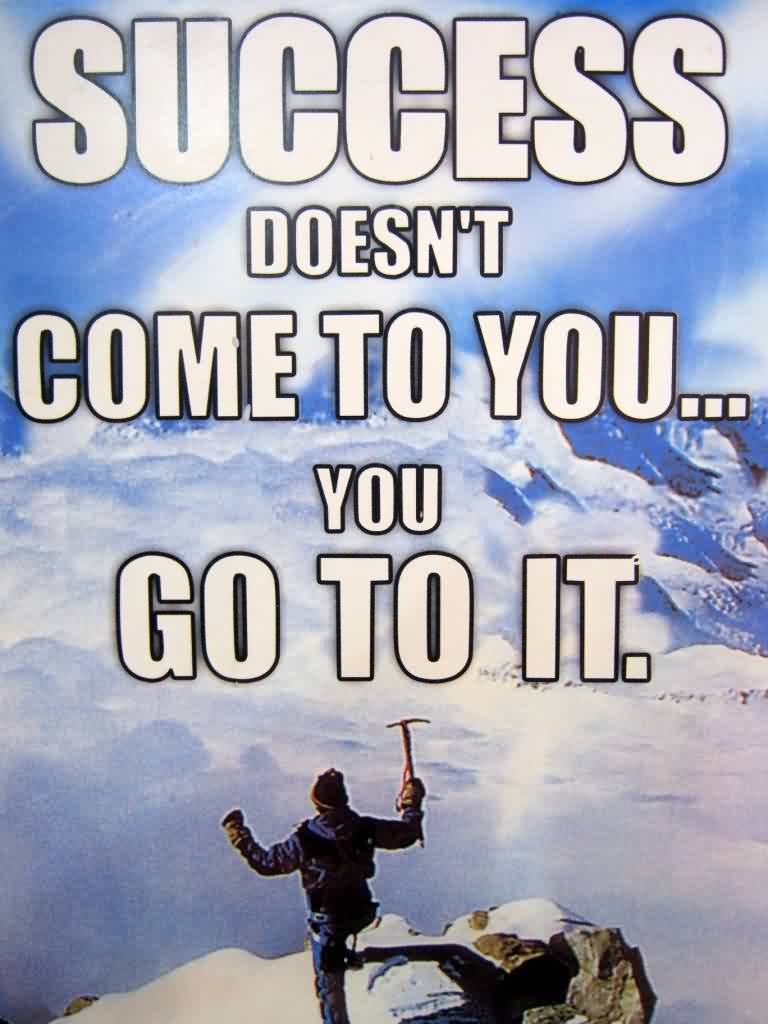 Have a growth mindset
Encourage people to volunteer
Foster an environment where leadership is shared
Try new things
Pay attention to/Lean into what members are passionate about

Recognize & celebrate contributions

Highlight success stories – chapters, members & BP’s

Regularly talk to and survey members for feedback & share that feedback